Pengurusan perubahan
anjakan paradigm landskap baru 
perakaunan sektor awam
Sistem Perakaunan Akruan Kerajaan Negeri (iSPEKS)
Pasukan Projek Sistem Perakaunan Akruan Kerajaan Negeri
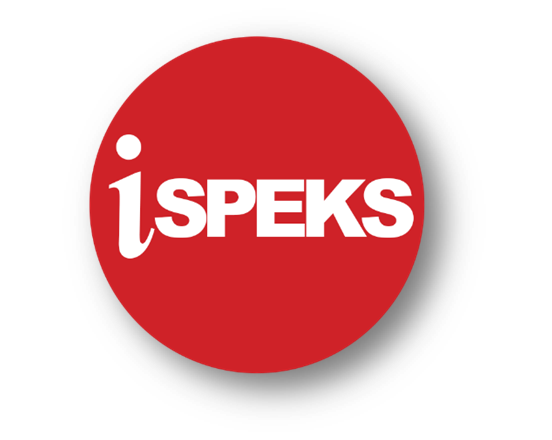 pengenalan
iSPEKS; Sistem Perakaunan Kerajaan Negeri Berasaskan Perakaunan Akruan
11 Kerajaan Negeri
4 Go-live Di Johor, Kedah, Perlis & Perak
Pelaksanaan Secara Berfasa
21 Modul Fungsional & Teknikal
Merupakan Sistem Yang Bersepadu, Distributed & Berupaya Menjana Dua Pelaporan Asas Akruan & Tunai
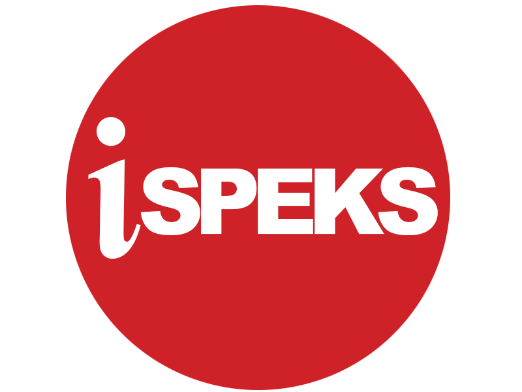 Pasukan Projek Sistem Perakaunan Akruan Kerajaan Negeri
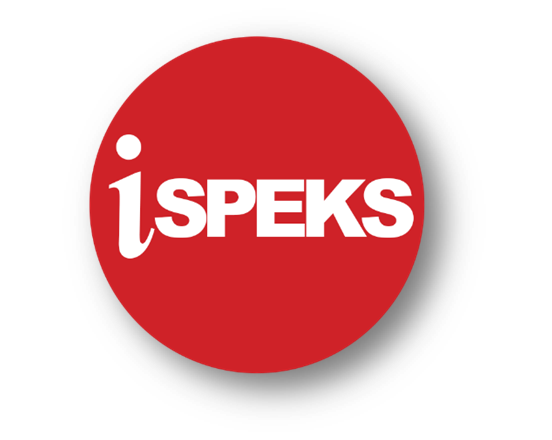 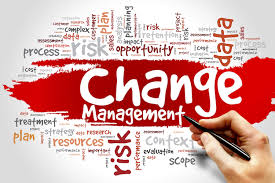 Promosi Di Kerajaan Negeri (Bunting/ Buku Nota/ Pen dll)
Taklimat Perakaunan Akruan (Pengurusan Tertinggi & Pengguna)
Taklimat Change Management Oleh Konsultan
Taklimat MPSAS
Mesyuarat Di Negeri
AKTIVITI CHANGE MANAGEMENT iSPEKS
Pasukan Projek Sistem Perakaunan Akruan Kerajaan Negeri
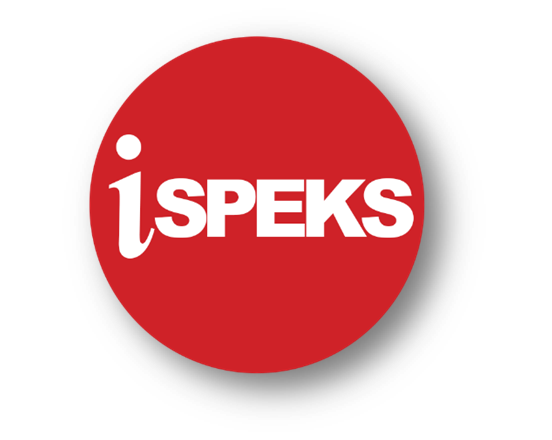 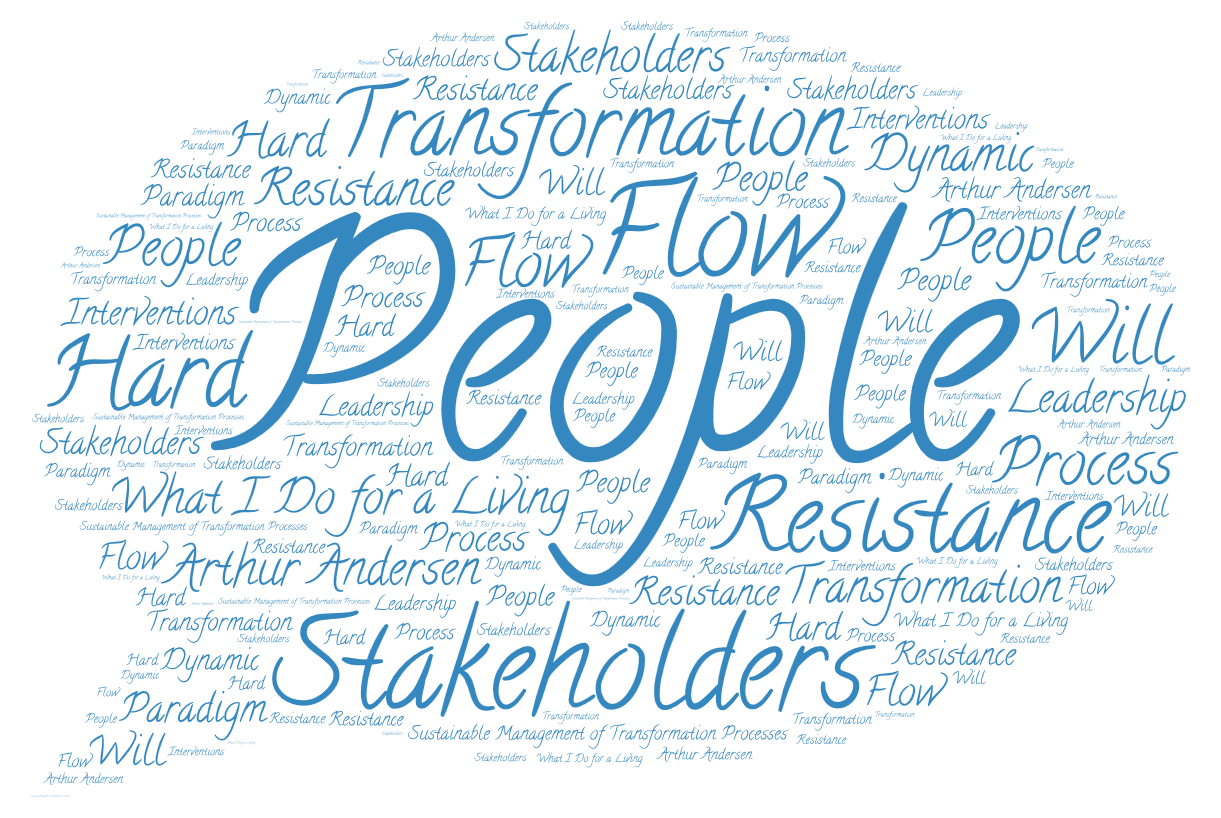 Pengetahuan
Kekangan Sumber Manusia
Komunikasi
Data Migrasi
Pengujian
Latihan
Infrastruktur
Fungsi Sistem (Pelaksanaan Berfasa)
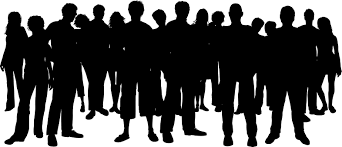 LESSONS LEARNED Pelaksanaan iSPEKS DI JOHOR
Pasukan Projek Sistem Perakaunan Akruan Kerajaan Negeri
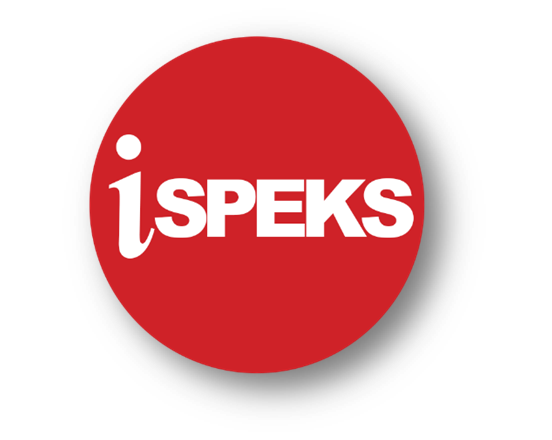 Pasukan Projek Sistem Perakaunan Akruan Kerajaan Negeri
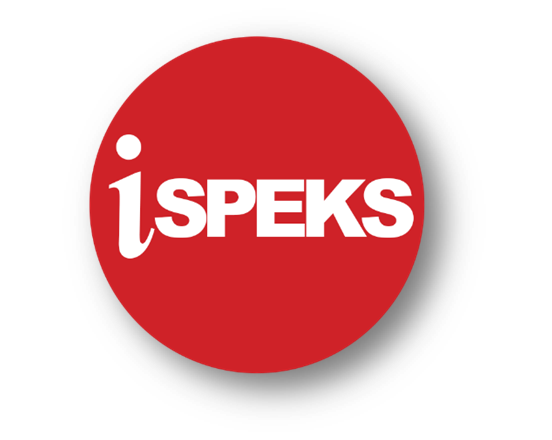